Learning Objective:
To understand and identify physical features of an island.
Definitions
A physical feature is something which is natural – it happens naturally 
E.g. land, water within a land, soil
A human feature is something man - made or it was made by a human being e.g. buildings
Starter
Identify the physical features below
Mountains
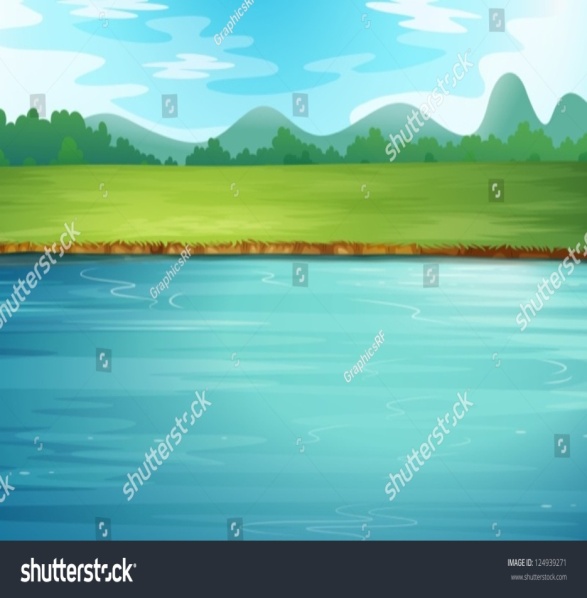 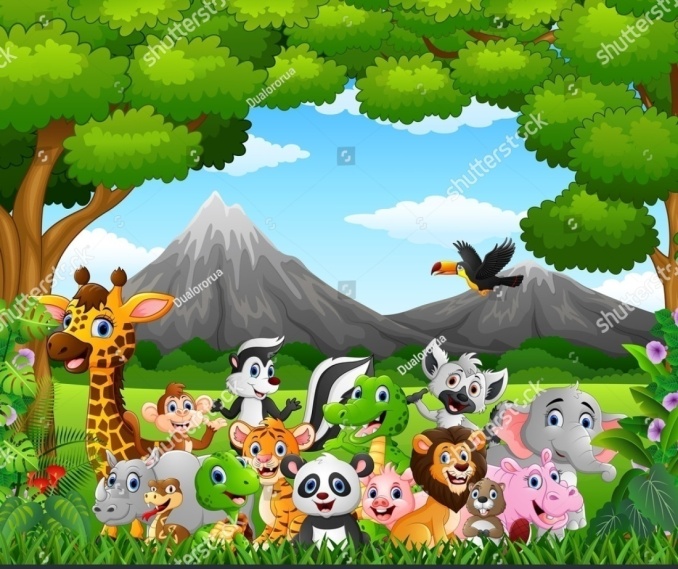 Rivers
volcanoes
Earthquakes
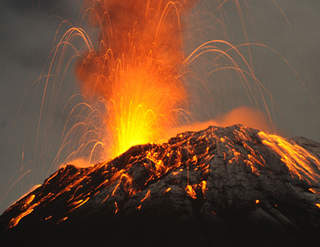 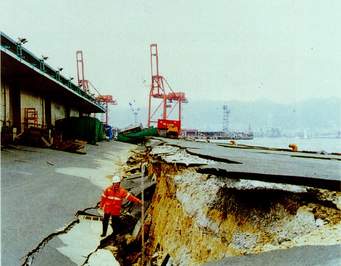 Would a bridge be a physical or human feature?
Human
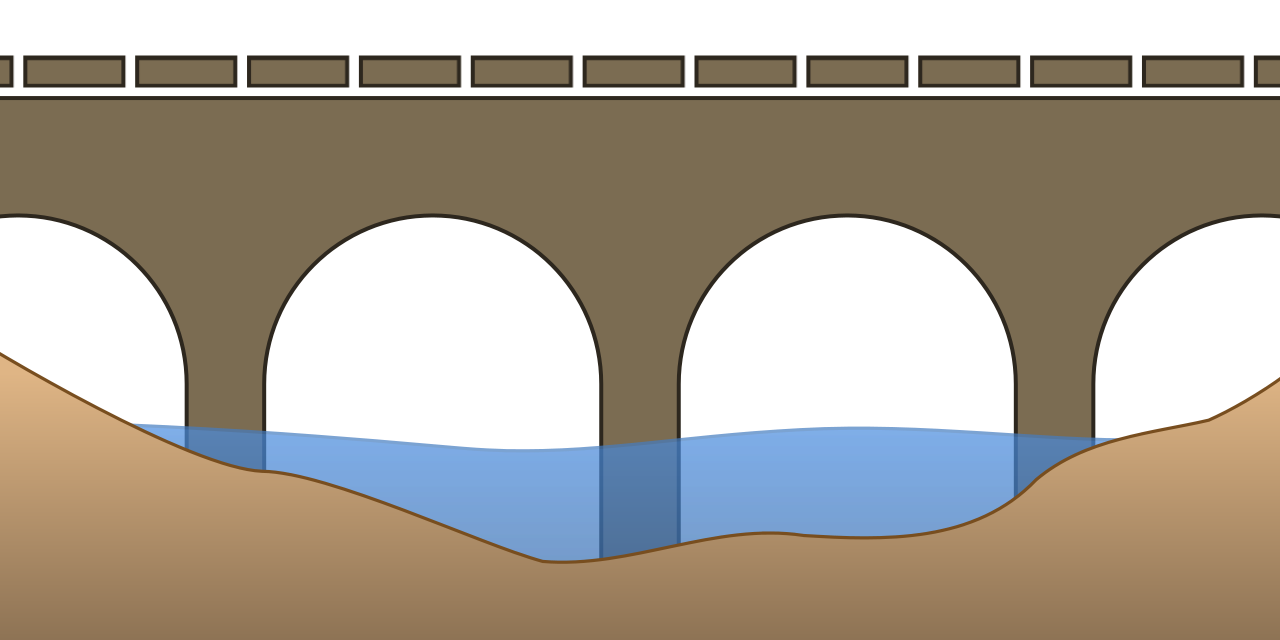 Can you sort the following?
Which is human feature and which is physical feature?
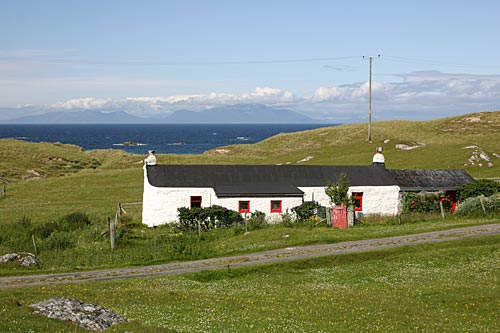 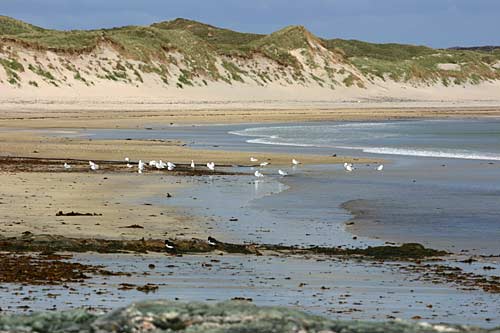 Village house                                                       The beach
Which is human feature and which is physical feature?
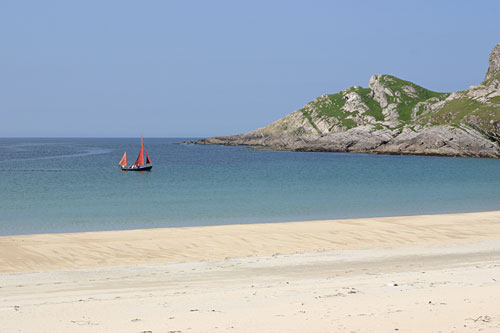 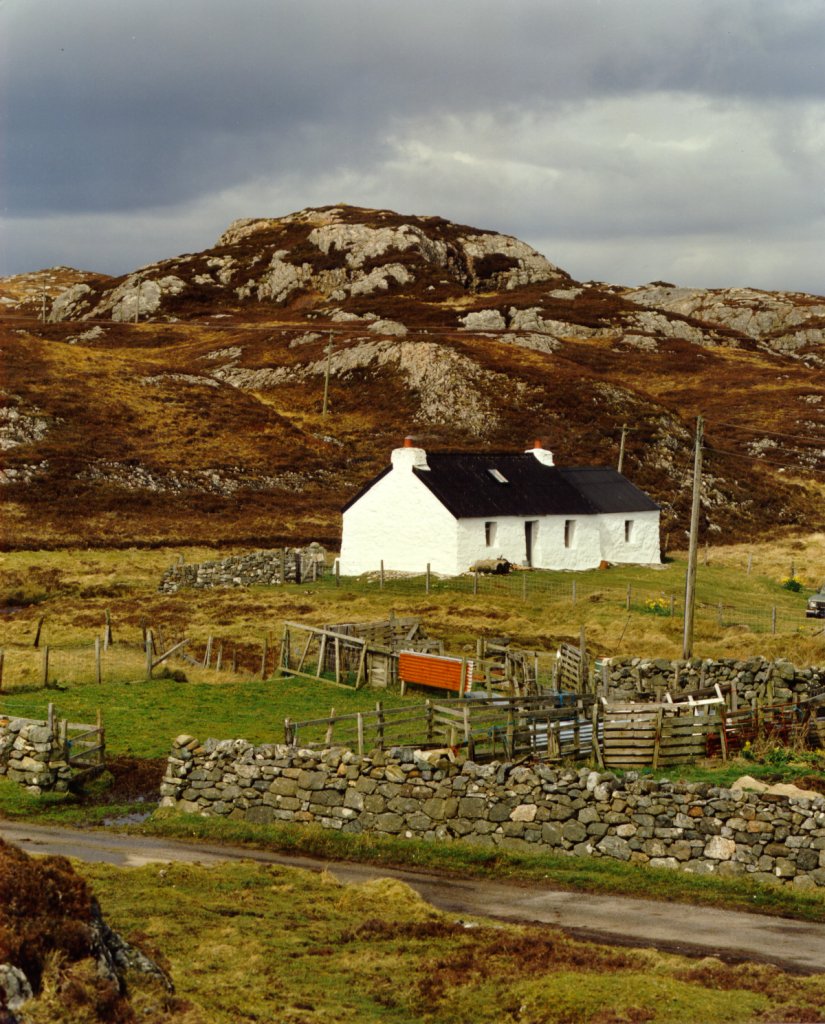 The bay                        The farmhouse
Which is human feature and which is physical feature?
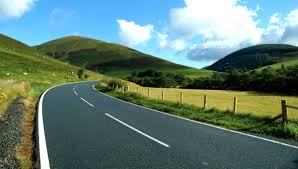 Cliff                                    Road
Geographical skills: photo interpretation
Atmosphere
cloud
Tree
mountain
River
Rock
vegetation
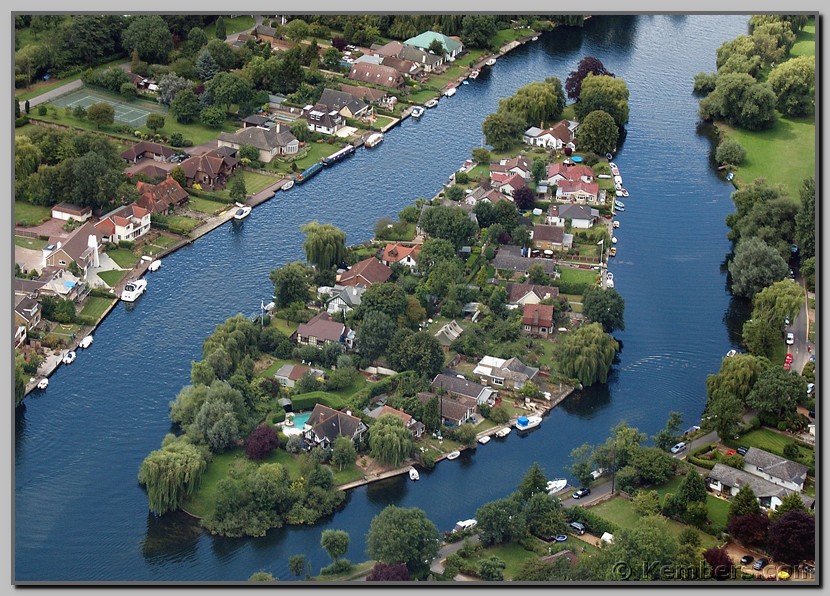 List the physical and human features you can see.
Photograph A
Answers for photograph A
Physical features           Human features
Trees				Houses/buildings
Fields/grassed areas     Roads
River                                Tennis courts
plenary
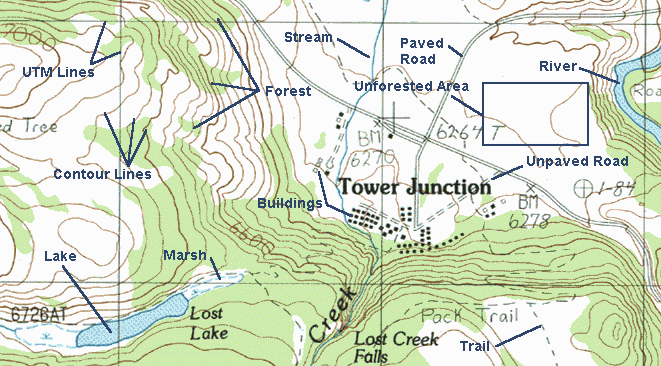 IDENTIFY THREE PHYSICAL and HUMAN FEATURES FROM THE MAP